附件 3.3
情緒溫度計
1
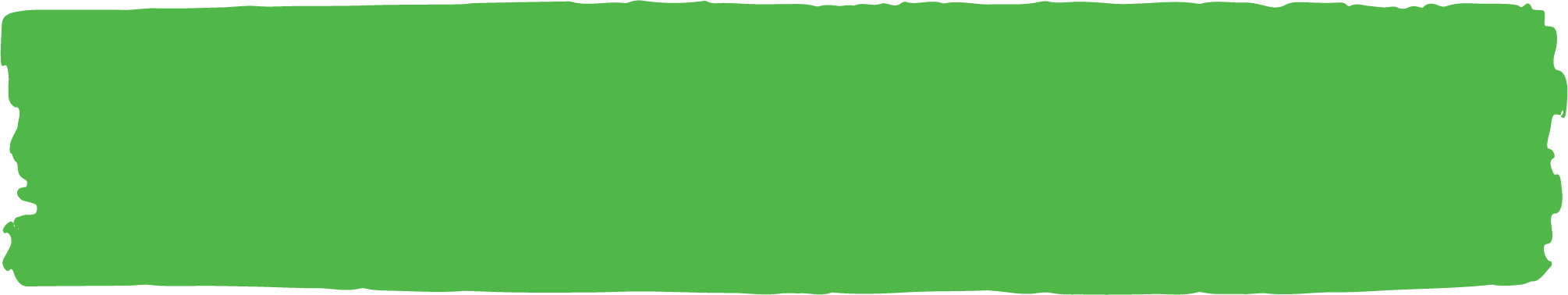 當我留意到自己的
情緒變得高漲時，我可以⋯⋯
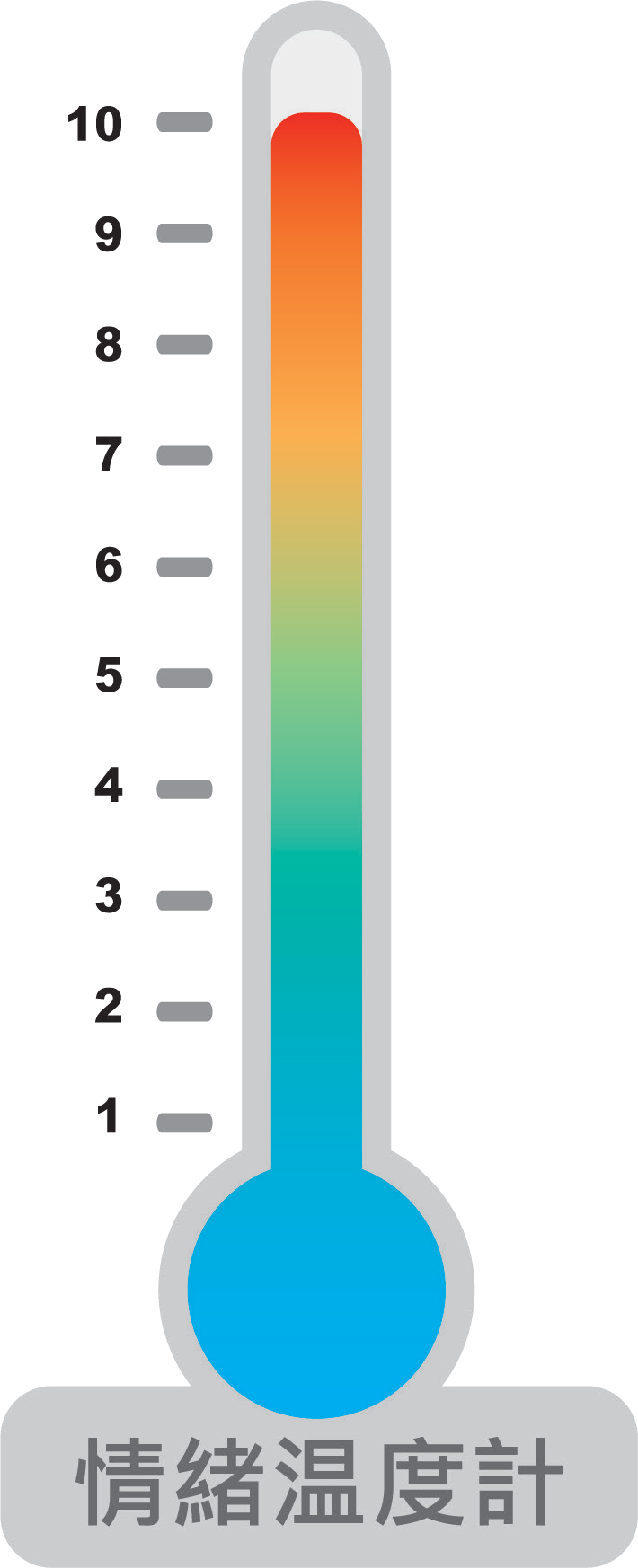 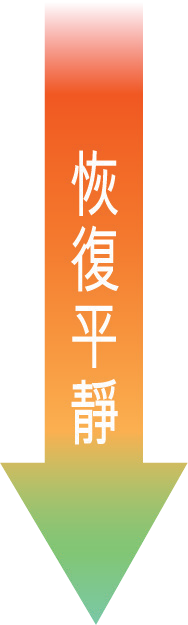 極高漲
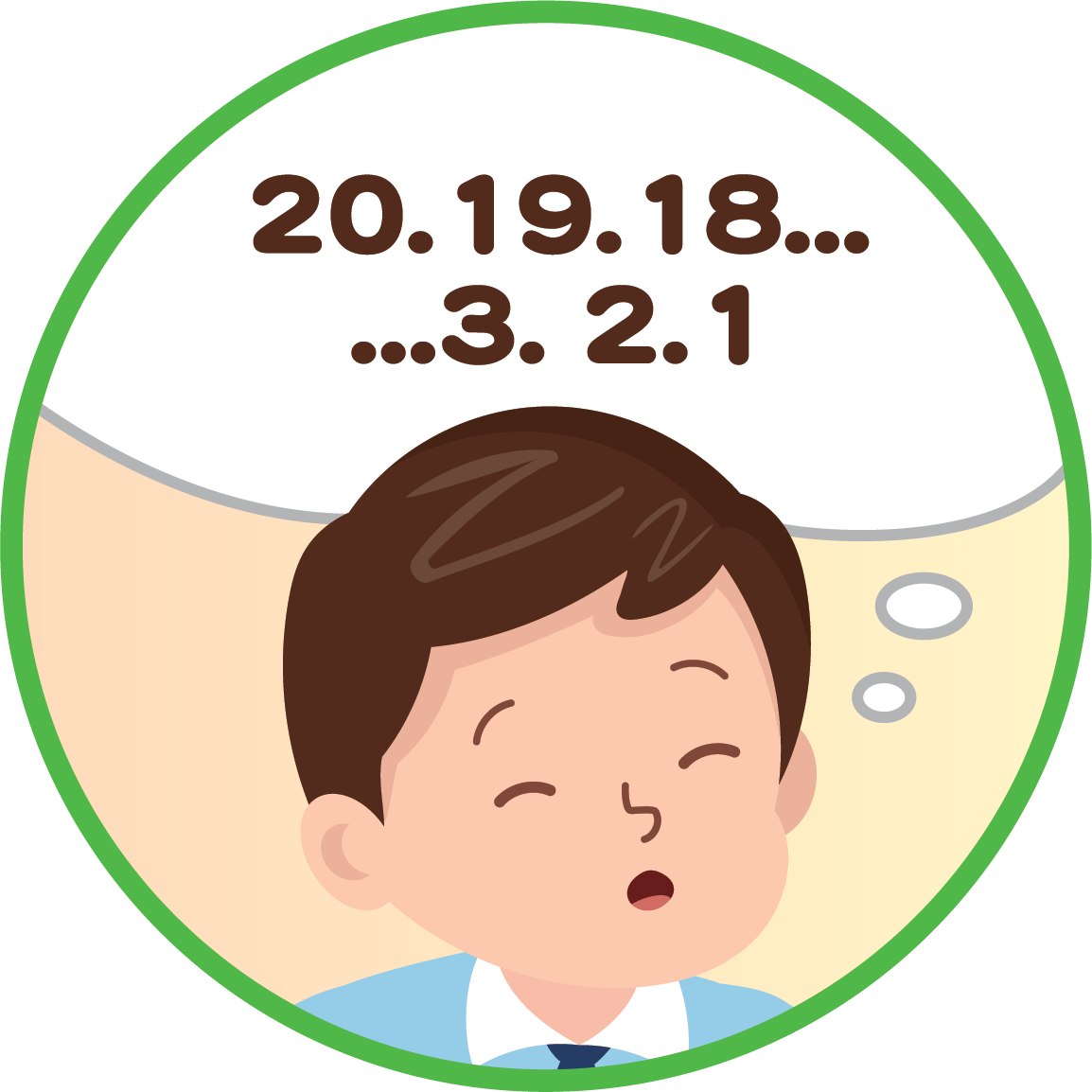 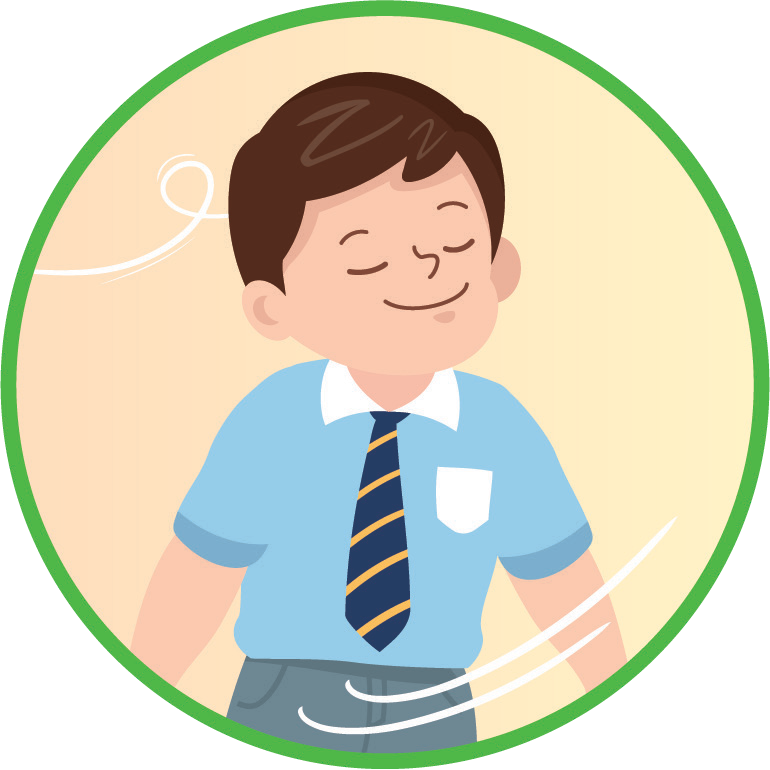 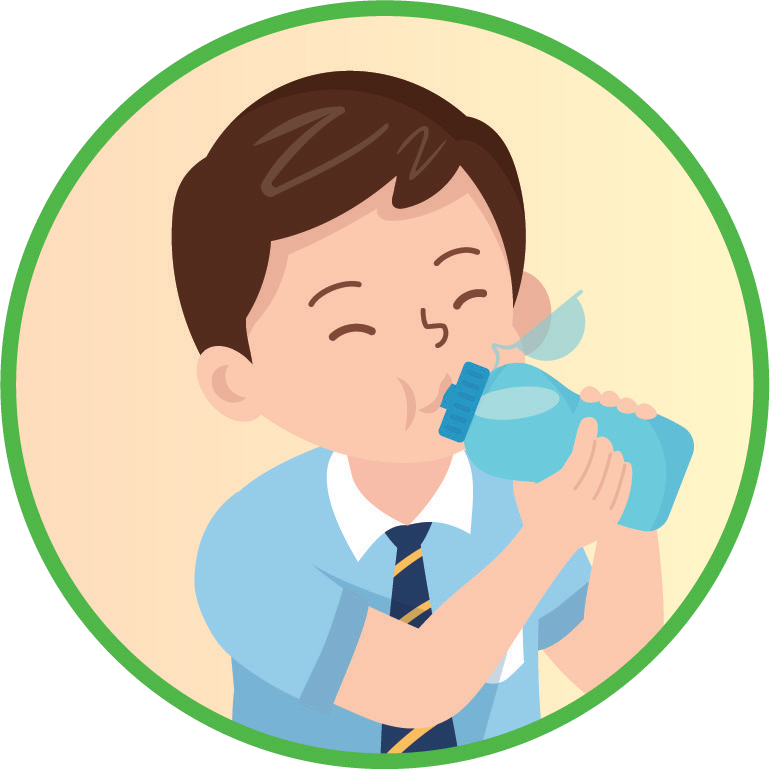 平靜
極冷靜
由20倒數至1
深呼吸，將悶氣呼出
洗個臉，喝點水
2
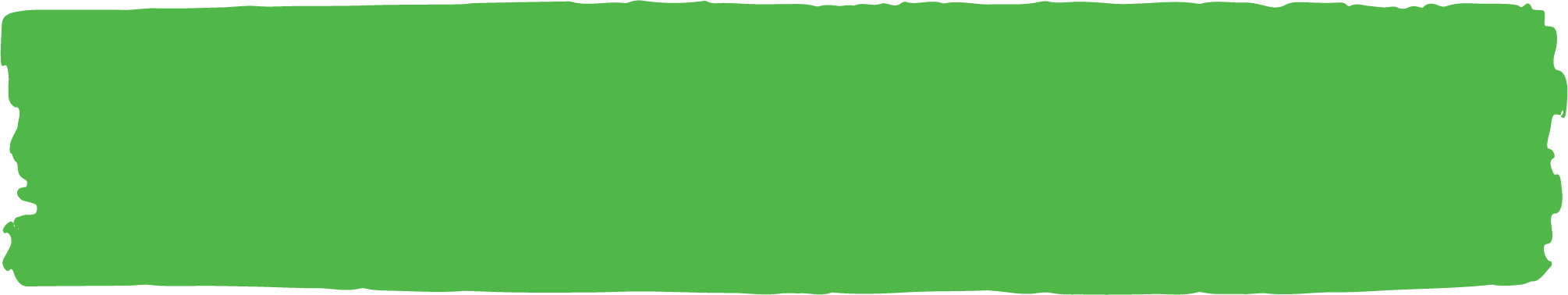 When I find my feelings getting too strong, I can ......
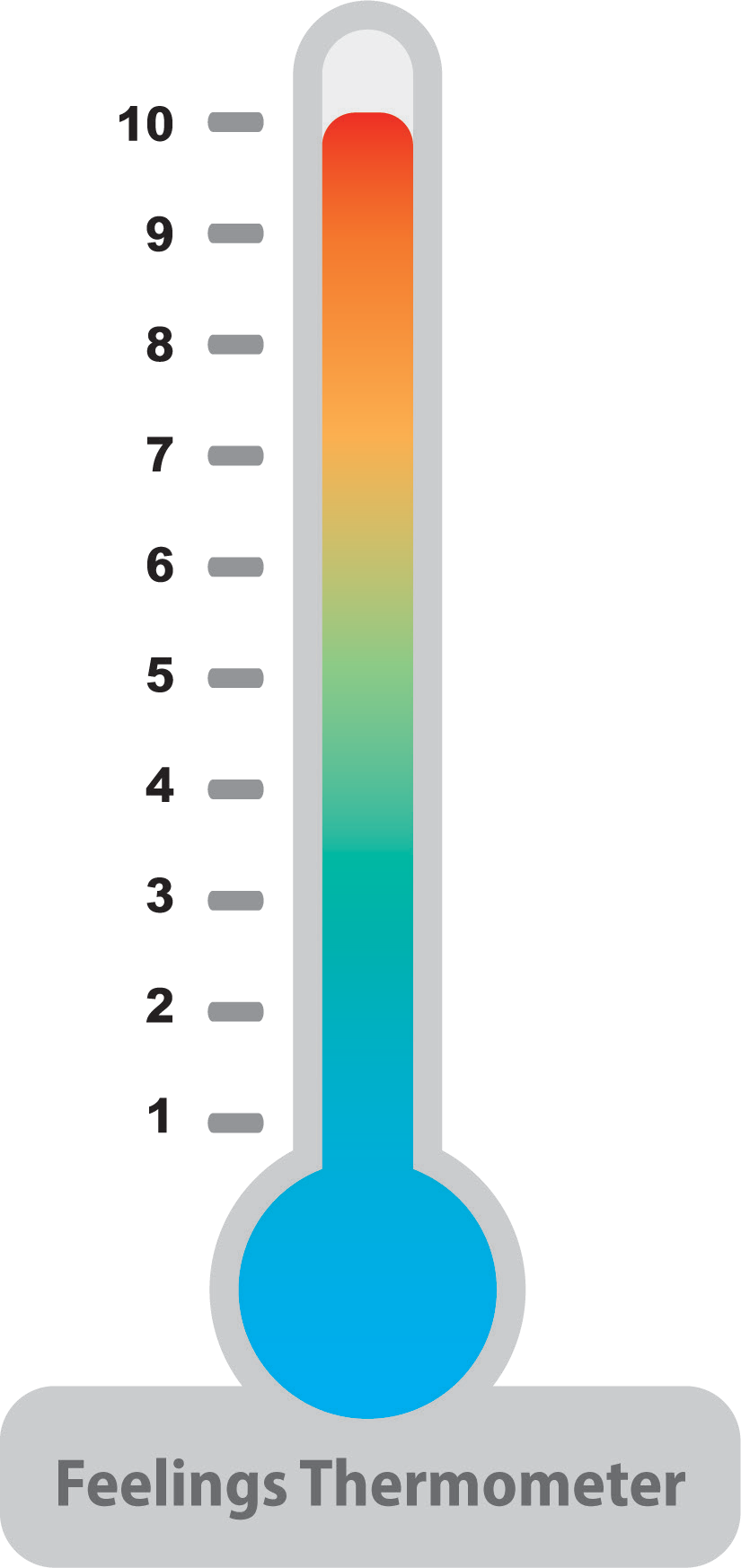 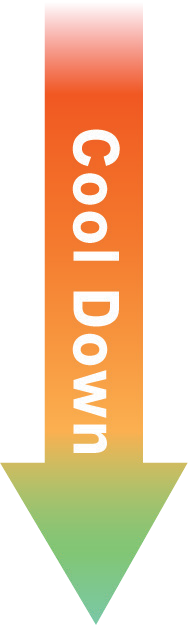 Too strong
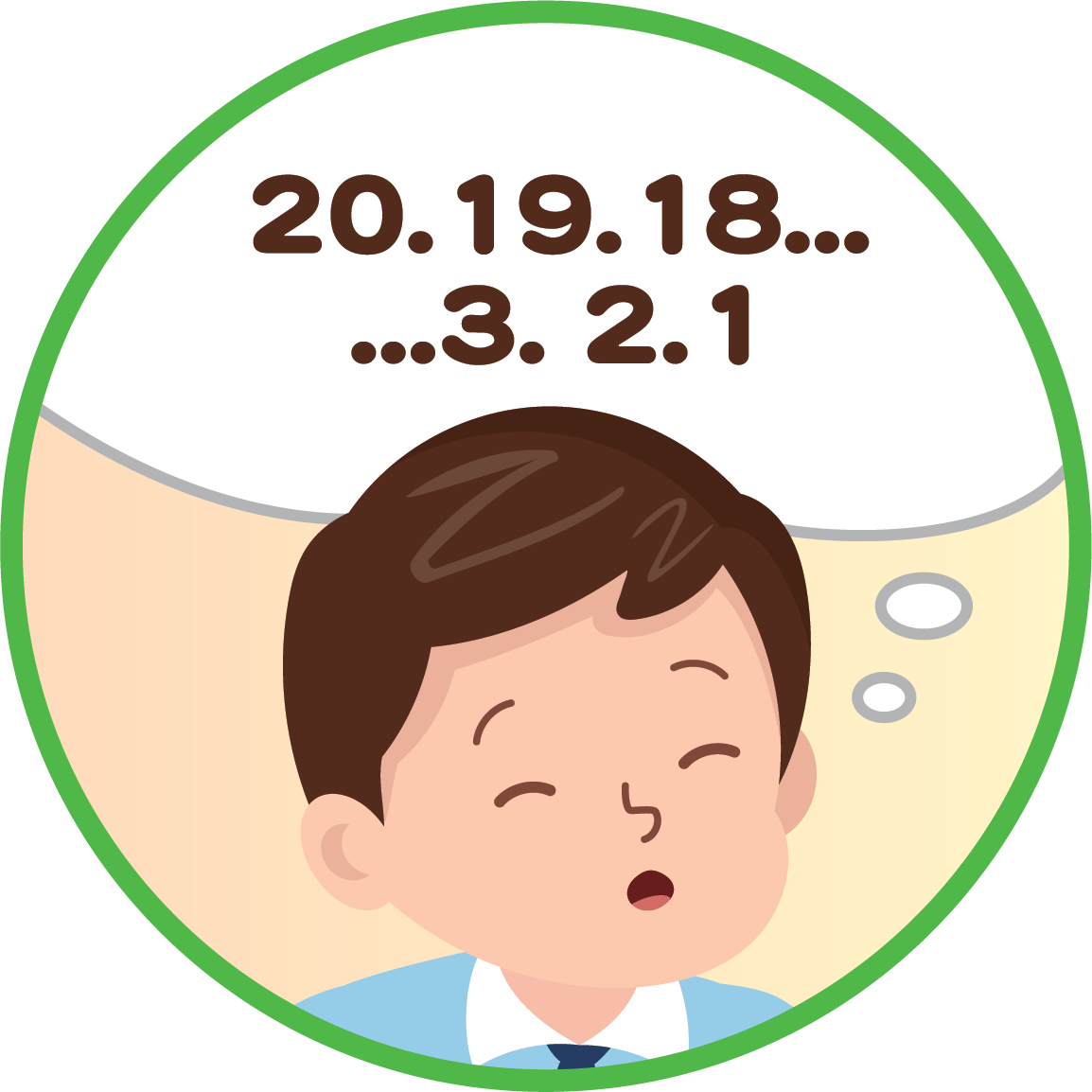 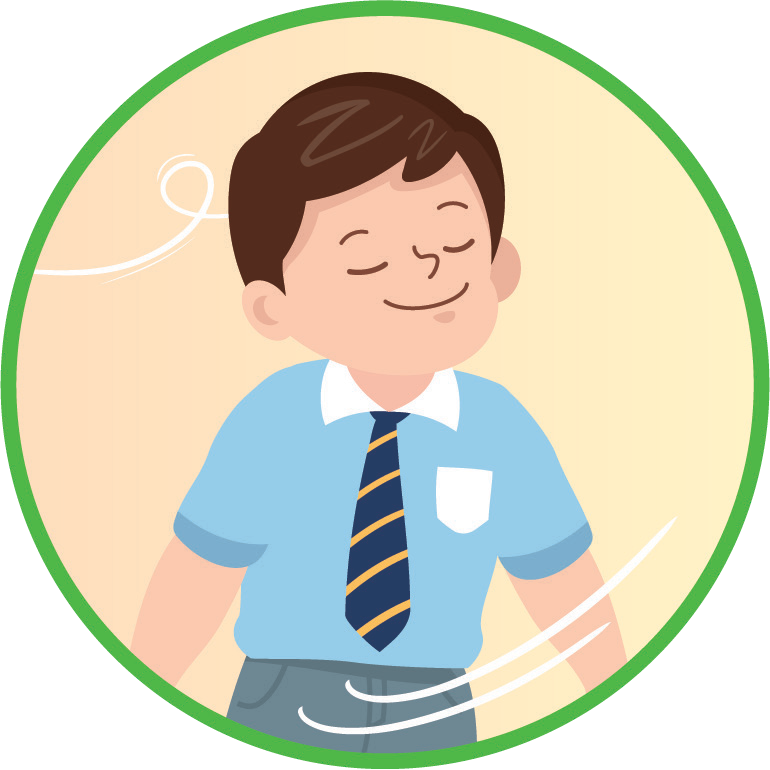 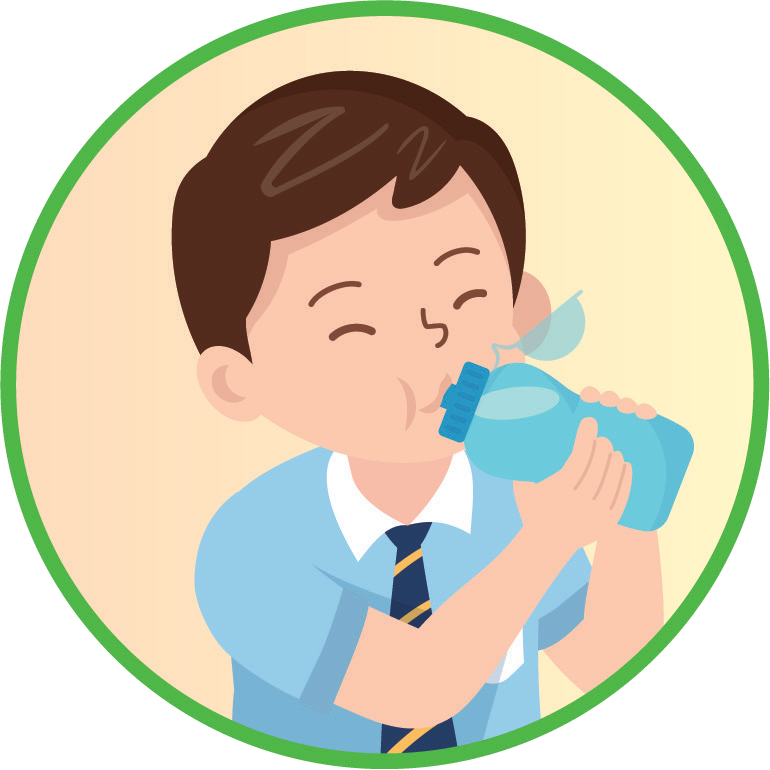 Calm
Very calm
Count down from 20 to 1
Take deep breath
Wash my face Drink some water
3